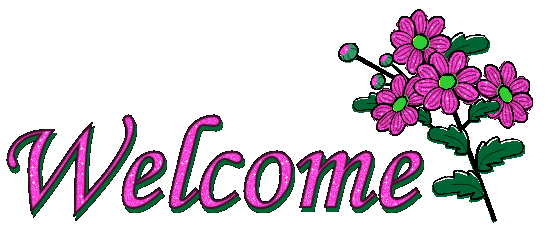 To Today’s  Class
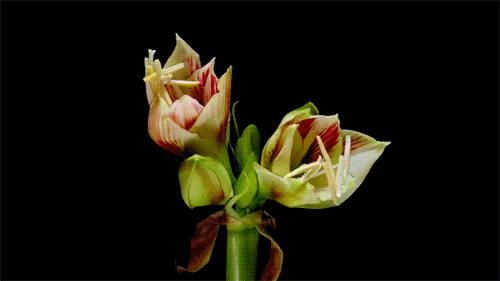 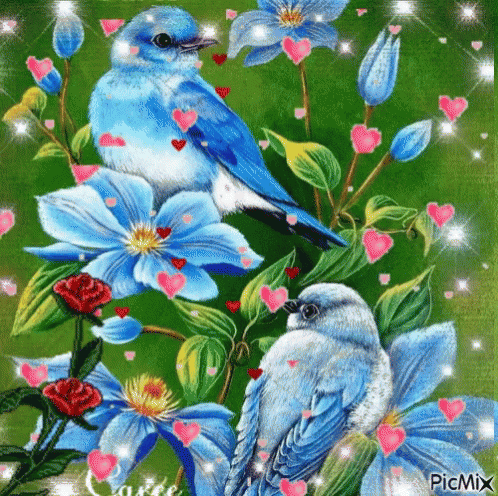 Teacher’s Identity
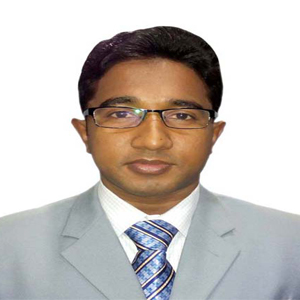 Md. Hamid Ullah
B.A(Hons), M.A (English) 
34th BCS (Non Cadre)
Assistant Teacher ( English )
Daulatkhan Govt. High School, Bhola
Class
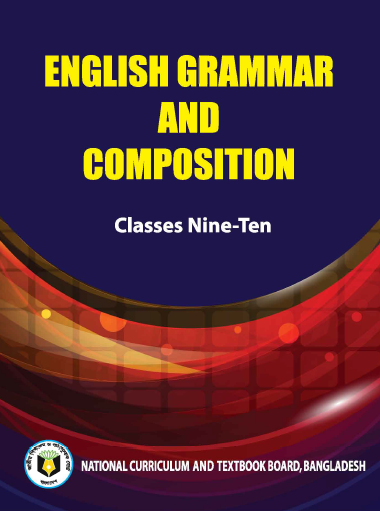 Class     : Nine / Ten
Subject : English 2nd Paper
          Grammar Part
Let’s see some  texts and  guess something.
Read the sentence
She says, “ I am eating rice.”
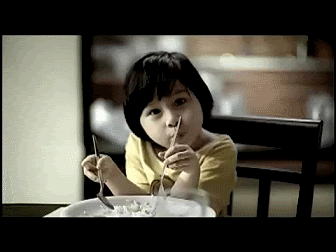 She says that she is eating rice.
1. She says, “ I am well”.
	She says that she is well.
2. She said, “ I am going to school”.
	She said that she was going to school.
Read the sentences carefully:
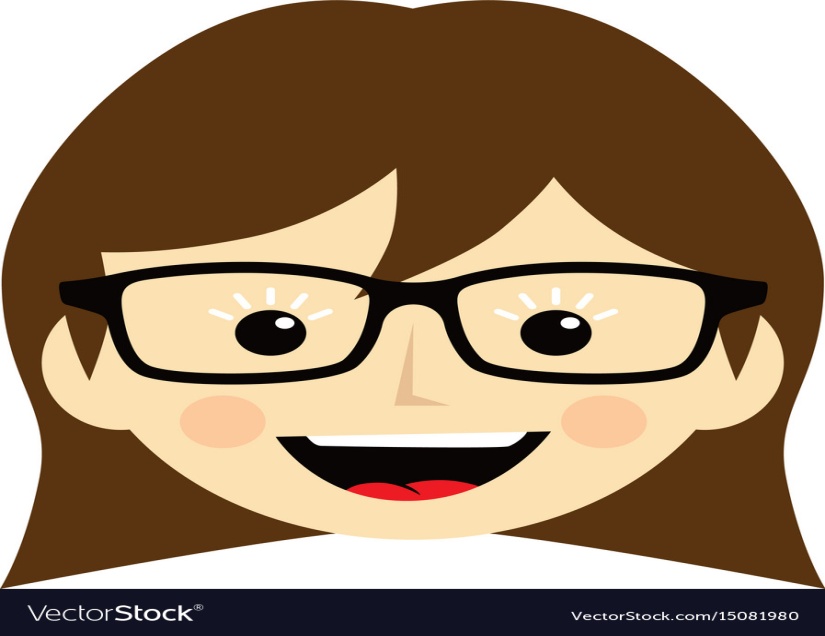 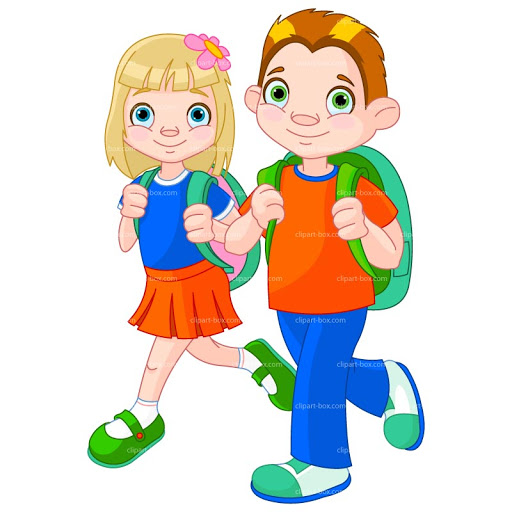 Can you guess what we are going to discuss today?
Direct and Indirect Speech/ Narration
Our Today’s lesson is-
Narration 
Part-1 (Sentences Narration)
Learning  Outcomes
By this class, we will be able to learn…
1. what narration is,
2.  kinds of narration,
3. the rules of narration (Present and future tense)
What is speech?
She said that she played football with her friends
I play football with my friends
What did she say?
Speech is an expression which is expressed by the speaker.
Narration/Speech-কথাটির অর্থ হল “উক্তি”Speaker (বক্তা) এর বক্তব্যকে Narration / বা Speech বলে।মোট কথা হল বক্তা যা বলে তাই Narration বা Speech.
Look carefully
Talib said to me, “ I have done my duty.”
Talib told me that he had done his duty.
Speeches are classified into two kinds.
Speech/Narration
Direct speech
Indirect speech
Speech spoken directly by the speaker is direct speech.
Speech spoken indirectly by another is indirect speech.
He said to me,   “You are my best friend.”
There are two parts  of a direct speech.
He said to me,
“ You are my best friend.”
Reporting verb
Reported speech
Out of inverted comma.
Inside of inverted comma.
More Example:
He says, “ I am well”.
He said, “ I write a novel”.
She said, “ I am going to school”.
He said, “I have done my duty”.

N.B. Here the sentence outside is called reporting verb and the sentence in comma and inverted comma is called reported speech.
Some Basic Rules of Narration
Basic Change
He said to me,  “You are my best friend now”
Direct থেকে Indirect করতে মোট পাঁচটা পরিবর্তন-
 Inverted Comma এর বাইরে ২ দুইটা
Inverted Comma এর ভিতরে ৩টা
১। RV এর পরিবর্তন  
২। Comma এর পরিবর্তন
3। Person এর পরিবর্বতন 
4। Verb এর পরিবর্তন 
5। Adverb এর পরিবর্তন
If the reporting verb is in present & future tense, there will be no change  of the verb of reported speech.
He says, “ My mother loves me more than her life.”
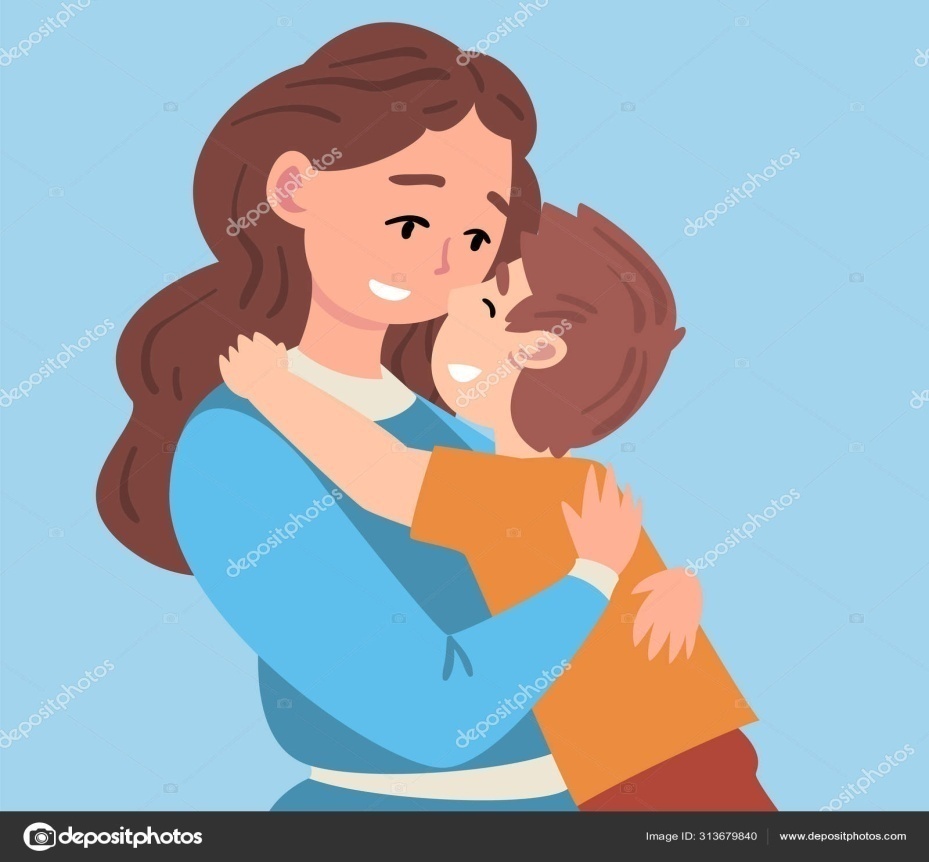 Direct speech
Indirect speech
He  says that his mother loves him more than her life.
Group Work
Direct: Kumu says, ‘I am well”
Direct: Esha says, “I will go there”
Direct:Tridib says,‘My father is a teacher”
Answer
Indirect: Kumu says that she is well.
Indirect: Esha says that she will go there.
Indirect: Tridib says that his father is a teacher.
Evaluation
Change the Sentences From Direct to Indirect Speech
Ali says to me , “I do not play. ’’
She says , “How poor I am !’’
 He says to me, “What are you doing?”
 He says to me , “ Let us go to school.’’
Answers
Ali says me that he does not play. 
 She exclaims with sorrow that she is very poor.
 She asks me what I am doing .
 He suggests me going to school.
Change the following speech from direct to indirect—
He said to me ,” I know you.”
My friend said to me,” Are you a good student?”
The teacher said to the student, “ Learn English.”
Rakib said to Jakia, “ How beautiful you are!”
Karim said to Kabila,” May you recover soon.”
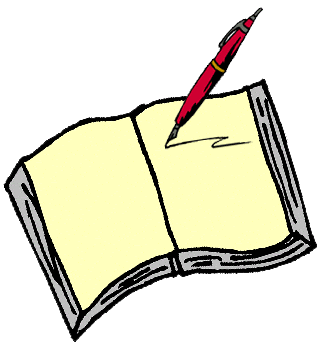 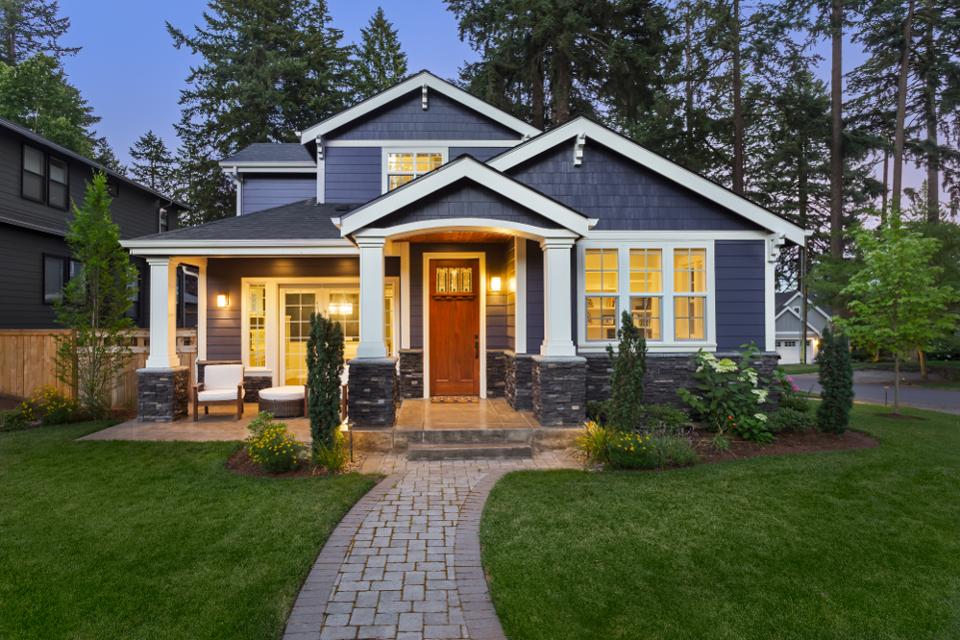 Homework
Stay Home-Stay Safe
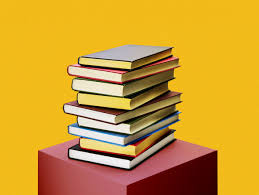 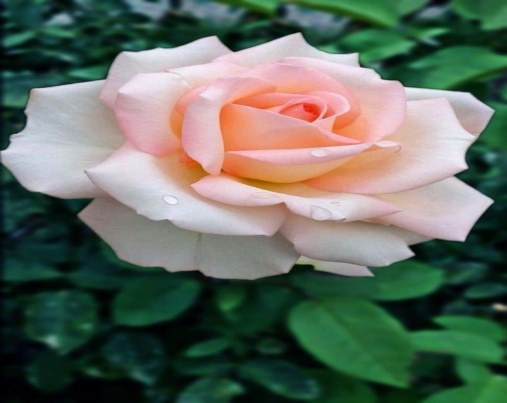 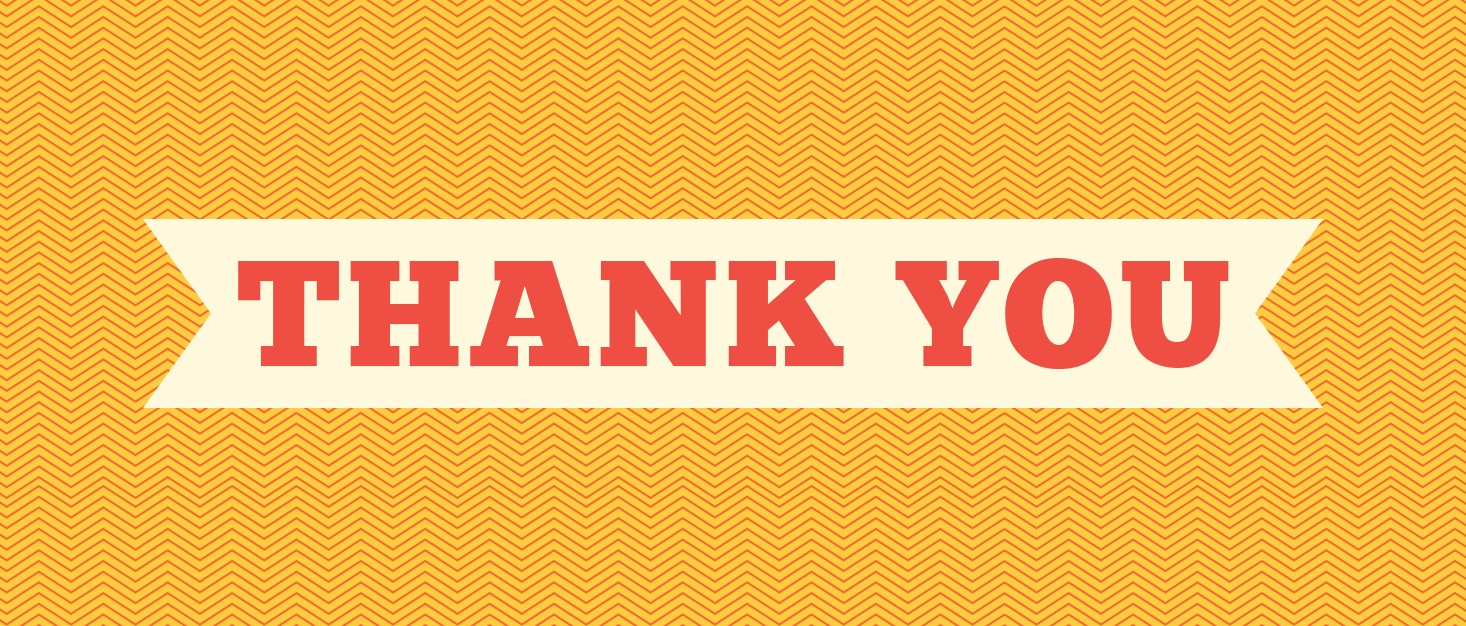